Riverside Primary School
Year 4 Curriculum Map
Summer 1 - 2022
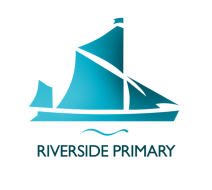 Topic Title: Maths
Maths:
We will focus on: Decimals, money and time:
Writing decimals
Comparing and ordering decimals
Rounding decimals

Pounds and pence
Ordering money and finding change
Adding and subtracting money

Telling the time
24 and 12 hour clock
Topic Title: Literacy
Writing: 
We will focus on:
Writing explanation texts
Narratives
Persuasive writing

Use of technical vocabulary
Using imperative verbs
Punctuating direct and indirect speech 
Retelling an existing story
Rhetorical questions
VIPERS:
We will be reading:
See Inside your Body
You Wouldn’t Want to Live Without Toilets
Dirty Bertie: Toothy
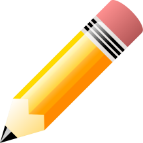 Spelling rule: (KS2)
We will focus on:
Adding the prefix inter to change meaning
Adding the prefix anti
Using the prefix auto
Adding the prefix out
Adding the prefix non
Topic Title:
Music:
We are learning:
Playing the trombones
Assembling the trombone
Listening to other instruments and learning how to play as an ensemble
Learning to read musical notes
Learning to follow instructions from a conductor
PSHE:
We are learning:
To understand jealousy and how to deal with this in friendships
To understand why certain people are special to us
To think about our memories of someone
To explore getting on and falling our with people
Celebrating our relationships with people and animals
R.E
We are learning:
About marriage in different cultures and religions including:
Christianity
Islam
Judaism
Hinduism
Topic Title:
P.E:
We are learning
Striking and Fielding:
Developing underarm bowling accuracy
Developing batting skills and techniques
To understand how to catch a ball effectively
Learning how to bowl overarm
Applying fielding techniques in the context of games
Computing:
We are learning:
Designing, writing and debugging programs to accomplish specific goals
Using sequence, selection and repetition to work with variables 
Using logical reasoning to explain how a simple algorithm works 
To solve problems by splitting them into smaller parts
To plan and develop algorithms 
Understanding procedures in computer programs
Topic Title: Wider curriculum.
Science:
We will focus on:
To understand tooth decay and how to look after teeth
To identify the different parts of the tooth
To identify the different teeth and their function
To understand the function of digestion
Design and Technology:
We will focus on:
To analyse a range of drink products
To prepare a healthy snack
To create a wearable digestive system
To design a healthy packed lunch
Geography.
We will focus on:
Science Contd..
We will focus on:
The functions of the digestive system
Comparing human and animal digestive systems 
Comparing the diets of different animals
Understanding the food chain and the impact of changes in this
Writing:
We will focus on:
Creating an explanation text to describe what happens when teeth decay
Understanding idioms and phrases relating to teeth
To write a persuasive text about healthy eating and drink choices
Topic Title: Key Topic vocabulary
Key Topic Vocabulary 
Crown
Decay
Dentine
Denture
Digestion
Digestive system
Dissolve
Enamel
Enzyme
Faeces
Filling
Floss
Germ
Key Topic Vocabulary 
Abdomen
Absorb
Acid
Amylase
Bile
Blood vessel
Solus
Bowel
Bridge
Calcium carbonate
Canine
Colon
crop
Key Topic Vocabulary 
Gizzard
Gum
Hygiene
Incisor
Large intestine
Lipase
Mandible
Maxilla
Milk teeth
Molar
Mouth
Nerve
Oesophagus